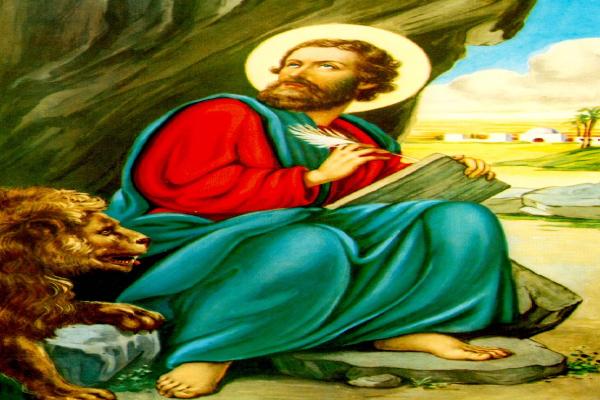 Marcos
Quem era Marcos?
Marcos, identificado com João Marcos, filho de Maria, em cuja casa os cristãos se reuniam para orar (Act 12,12). 
Com Barnabé, seu primo, Marcos acompanha Paulo durante algum tempo na primeira viagem missionária (Act 13,5.13; 15,37.39) e depois aparece com ele, prisioneiro em Roma (Cl 4,10). 
Mas liga-se mais a Pedro, que o trata por «meu filho» na saudação final da sua Primeira Carta (1 Pe 5,13). Marcos terá escrito o Evangelho pouco antes da destruição de Jerusalém, que aconteceu no ano 70.
Quem era Marcos?
Marcos, ou João Marcos, era judeu, da tribo de Levi, filho de Maria de Jerusalém, e, segundo os historiadores, teria sido batizado pelo próprio são Pedro, fazendo parte de uma das primeiras famílias cristãs de Jerusalém. 
Ainda menino, viu sua casa tornar-se um ponto de encontro e reunião dos apóstolos e cristãos primitivos. 
Foi na sua casa, aliás, que Cristo celebrou a última ceia, quando instituiu a eucaristia, e foi nela, também, que os apóstolos receberam a visita do Espírito Santo, após a ressurreição.
Quem era Marcos?
Mais tarde, Marcos acompanhou são Pedro a Roma, quando o jovem começou, então, a preparar o segundo evangelho. Nessa piedosa cidade, prestou serviço também a são Paulo, em sua primeira prisão. 
Tanto que, quando foi preso pela segunda vez, Paulo escreveu a Timóteo e pediu que este trouxesse seu colaborador, no caso, Marcos, a Roma, para ajudá-lo no apostolado.
Ele escreveu o Evangelho a pedido dos fiéis romanos e segundo os ensinamentos que possuía de são Pedro, em pessoa. O qual, além de aprová-lo, ordenou sua leitura nas igrejas.
Quem era Marcos?
. Diz a tradição que são Marcos, depois da morte de são Pedro e são Paulo, ainda viajou para pregar no Chipre, na Ásia Menor e no Egito, especialmente na Alexandria, onde fundou uma das igrejas que mais floresceram.Ainda segundo a tradição, ele foi martirizado no dia da Páscoa, enquanto celebrava o santo sacrifício da missa. Mais tarde, as suas relíquias foram trasladadas pelos mercadores italianos para Veneza, cidade que é sua guardiã e que tomou são Marcos como padroeiro desde o ano 828.
Onde foi escrito? Em Roma, numa época próxima ao martírio de Pedro (ano 64). 
Destinatários ? Um grupo de cristãos em Roma, no meio de perseguições. Marcos percebe a necessidade de explicar certos costumes ou usos do judaísmo.
Inicio e fim: O Evangelho começa com a predicação de João Batista e termina com a mensagem do anjo no sepulcro vazio. 
Os manuscritos mais antigos terminam nesse versículo; os versículos seguintes (16, 9-20)
Estrutura geográfica
I. Preparação do ministério de Jesus: (1,1-13);
II. Ministério na Galileia: (1,14-7,23);
III. Viagens por Tiro, Sídon e a Decápole: (7,24-10,52) –fora da Galileia);
IV. Ministério em Jerusalém: (11,1-13,37);
V. Paixão e Ressurreição de Jesus: (14,1-16,20).
A cristologia do Evangelho
Jesus de Nazaré é verdadeiramente o Messias que, com a sua Morte e Ressurreição, demonstrou ser verdadeiramente o Filho de Deus (15,39) que a todos possibilita a salvação. «Pois também o Filho do Homem não veio para ser servido, mas para servir e dar a sua vida em resgate por todos» (10,45).
O segredo Messiânico: Jesus impõe tanto aos espíritos impuros (1,25.34;3,11-12
Como aos discípulos depois da transfiguração 9,9
Como também às pessoas que ele cura: 1,44; 5,43; 7,36; 8,26.
Estrutura do Texto:
1 parte:  Mc 1,2-9,10:  A pergunta: Quem é ele?
Pedro responderá por si e pelos outros, de forma direta e categórica: «Tu és o Messias!» (8,29). 
2 parte: (9,14-16,8): ) nos orienta pouco a pouco para a morte de Jesus, mas culmina na profissão de fé do centurião: “Verdadeiramente este homem era filho de Deus” (15,39), confirmada pela descoberta do túmulo vazio, prova da ressurreição de Jesus.
Teologia de Marcos
A estrutura da 1ª parteJesus, o Messias
A) Testemunho do Batista: 1,2-8Batismo de Cristo: 1,9-11 [Ensinamento e exorcismos: 1;21-39]B) Controvérsia com os fariseus: 2,1-3,6C) Chamado dos Doze: 3,13-19D) Incredulidade da família de Jesus: 3;20-35
E) Ensinamento e exorcismos: 4,1-5,43
D’) Incredulidade dos conterrâneos de Jesus: 6,1-6C’) Missão dos Doze: 6,7-13,30  [Multiplicação dos pães; 6,34-44]B’) Hostilidade dos fariseus: 7,5-13; 8,11-13  Os pagãos chamados à salvação: 7,14-8,9A’) Profissão de fé de Pedro: 8,27-30
A primeira parte (1, 1 – 8, 30) termina com a confissão de Pedro, quando Jesus pergunta: “E vós, quem dizeis que Eu sou?”, Pedro responde “Tu és o Messias” (8, 29).                         
   Transfiguração: 9,2-10
Teologia de Marcos
2ª parteJesus,o Filho de Deus
A 2ª parte (8, 31 – 16, 8) termina também com uma confissão. 
Desta vez é o centurião, um pagão que está ao pé da cruz que, quando Jesus morre, diz: “Verdadeiramente este homem era Filho de Deus” (15, 39).
As duas confissões correspondem aos dois títulos que se dão a Jesus no início do Evangelho: 
“Jesus, Messias, Filho de Deus” (1, 1). 
1ª Confissão: “…Messias” (8, 29); 
2ª Confissão “…Filho de Deus” (15, 39).
Teologia de Marcos
Toda a obra está enquadrada pelas proclamações de que Jesus é o Filho de Deus: 
no começo (1, 11) Deus diz (a Jesus):
 “Tu és o meu Filho muito amado…”; 
no meio (9, 7) Deus diz (aos homens): 
“Este é o meu Filho muito amado…”; 
no fim (15, 39) um homem (o centurião) diz: “Este Homem era Filho de Deus…”.
Teologia de Marcos
Revelar o “Filho de Deus” escondido no “filho do homem”. Deste modo, a pessoa de Jesus torna-se misteriosa: porque encerra em si, conjuntamente, um homem verdadeiro e um Deus verdadeiro. 
Na 1ª parte, dirigida às necessidades do povo e na 2ª parte aos Apóstolos; 
 revelando-lhes progressivamente o plano da salvação (10,29-30.42-45) e introduzindo-os na intimidade do Pai (11,22-26).
Teologia de Marcos
Quem é Jesus? “Princípio do Evangelho de Jesus Cristo, filho de Deus”. 1, 1
Desde o início da sua pregação (1,14), arrasta as multidões atrás de si e alguns discípulos seguem-no (1,16-22). 
Após a escolha dos Doze (3,13-19), começa a haver uma certa separação entre este grupo mais íntimo e as multidões. 
Todos seguem Jesus, mas de modos diferentes. 
Este seguimento exige esforço e capacidade de abertura ao divino, que se manifesta em Jesus de forma velada e indireta através dos milagres que Ele realiza.
Teologia de Marcos
Porque a pessoa de Jesus é essencialmente misteriosa, para o seguir, o discípulo precisa de uma fé a toda a prova: sente-se tentado a abandoná-lo, vendo nele apenas o carpinteiro de Nazaré. 
Por isso, Jesus é também um incompreendido: os seus familiares pensam que Ele os trocou por uma outra família (3,20-21.31-35); os doutores da Lei e os fariseus não aceitam a sua interpretação da Lei (2,23-28; 3,22-30); os chefes do povo e dos sacerdotes vêem-no como um revolucionário perigoso para o seu “status quo” (11,27-33). 
Daí que, desde o início deste Evangelho, se desenhe o destino de Jesus: a morte (3,1-6; 14,1-2).
1ª parte
Teologia de Marcos
À medida que Marcos apresenta Jesus, coloca detalhes que revelam o seu aspecto humano:1 – Jesus olha com indignação e magoado (3, 5)2 – Pergunta para saber (5, 30-32; 9, 16.21.33; etc.)3 – Admira-se (6, 6)4 – Suspira (8, 12)5 – Indigna-se (10, 14)6 – Abraça as crianças (10, 16)7 – Olha com carinho (10, 21)8 – Tem fome (11, 12)
- Aqueles que presenciam um milagre, juntam-se para matá-lo (3, 6)- Os seus parentes vão buscá-lo, porque pensam que está fora de si (3, 21)- Os escribas dizem que está possuído por um demónio (3, 22)- Os discípulos reprovam-no (4, 39)- Os discípulos não têm fé (4, 40; 6, 52; 8, 17-21)- As pessoas troçam de Jesus (5, 40)- Aqueles que o conhecem escandalizam-se dele (6, 3)
Jesus disse: “Um profeta só é desprezado na sua pátria, entre os seus parentes e em sua casa”; a passagem continua: “E não pôde fazer ali milagre algum. 
Apenas curou alguns enfermos, impondo-lhes as mãos. Estava admirado com a falta de fé daquela gente” (6, 4-6). 
Neste mesmo contexto, Marcos relata a execução de João Batista como um prelúdio do que acontecerá a Jesus (6, 17-29).
A primeira parte do Evangelho termina quando Jesus reúne os seus discípulos para lhes fazer uma pergunta: “Quem dizem os homens que Eu sou?” (8, 27). 
Os discípulos respondem: “João Baptista; outros, Elias; e outros, que és um dos profetas” (8, 28). Mas quando lhes faz a eles a mesma pergunta, Pedro responde: “Tu és o Messias” (8, 29). Então, Jesus “ordenou-lhes que não dissessem isto a ninguém” (8, 30).
Marcos dá por terminada a primeira parte do seu Evangelho, quando um dos seus discípulos confessa o primeiro título dado a Jesus na Introdução: “Jesus é o Messias” (1, 1 e 8, 29).
Teologia de Marcos
Mas, os discípulos «de dentro» não são muito melhores do que «os que estão de fora» (4,11).
 Também eles sentem dificuldade em compreender o mistério da pessoa de Jesus: parecem-se com os cegos (8,22-26; 10,46-53).
Teologia de Marcos
A incompreensão é uma das mais negativas características no discípulo do Evangelho de Marcos. 
É essa a razão pela qual, ao confessar o messianismo de Jesus (8,29), Pedro pensava num messias (termo hebraico que significa “Cristo”) mais político que religioso e que libertasse o povo dos romanos dominadores. 
Isso aparece claro quando Jesus desvia o assunto e anuncia pela primeira vez a sua Paixão dolorosa (8,31); Pedro, não gostando de tal messianismo, começa a repreender o Mestre (8,31-33). 
O que ele queria era como todos os discípulos de todos os tempos um cristianismo sem esforço e sem grandes compromissos.
Teologia de Marcos
Apesar da incompreensão manifestada pelos discípulos em relação aos seus ensinamentos, Jesus não desanima e continua a ensiná-los (8,31-38; 9,30-37; 10,32-45). 
O efeito não foi muito positivo: no fim da caminhada para Jerusalém e após Ele lhes ter recordado as dificuldades por que iria passar a sua fé (14,26-31), ao verem-no atraiçoado por um dos Doze e preso (14,42-45), «deixando-o, fugiram todos» (14,50).
A estrutura da 1ª parte
A) Testemunho do Batista: 1,2-8Batismo de Cristo: 1,9-11 [Ensinamento e exorcismos: 1;21-39]B) Controvérsia com os fariseus: 2,1-3,6C) Chamado dos Doze: 3,13-19D) Incredulidade da família de Jesus: 3;20-35
E) Ensinamento e exorcismos: 4,1-5,43
D’) Incredulidade dos conterrâneos de Jesus: 6,1-6C’) Missão dos Doze: 6,7-13,30  [Multiplicação dos pães; 6,34-44]B’) Hostilidade dos fariseus: 7,5-13; 8,11-13  Os pagãos chamados à salvação: 7,14-8,9A’) Profissão de fé de Pedro: 8,27-30
A primeira parte (1, 1 – 8, 30) termina com a confissão de Pedro, quando Jesus pergunta: “E vós, quem dizeis que Eu sou?”, Pedro responde “Tu és o Messias” (8, 29).                            Transfiguração: 9,2-10
2ª parte
A segunda parte (8, 31 – 16, 8) termina também com uma confissão. 
Desta vez é o centurião, um pagão que está ao pé da cruz que, quando Jesus morre, diz: “Verdadeiramente este homem era Filho de Deus” (15, 39).
As duas confissões correspondem aos dois títulos que se dão a Jesus no início do Evangelho: 
“Jesus, Messias, Filho de Deus” (1, 1). 
1ª Confissão: “…Messias” (8, 29); 
2ª Confissão “…Filho de Deus” (15, 39).